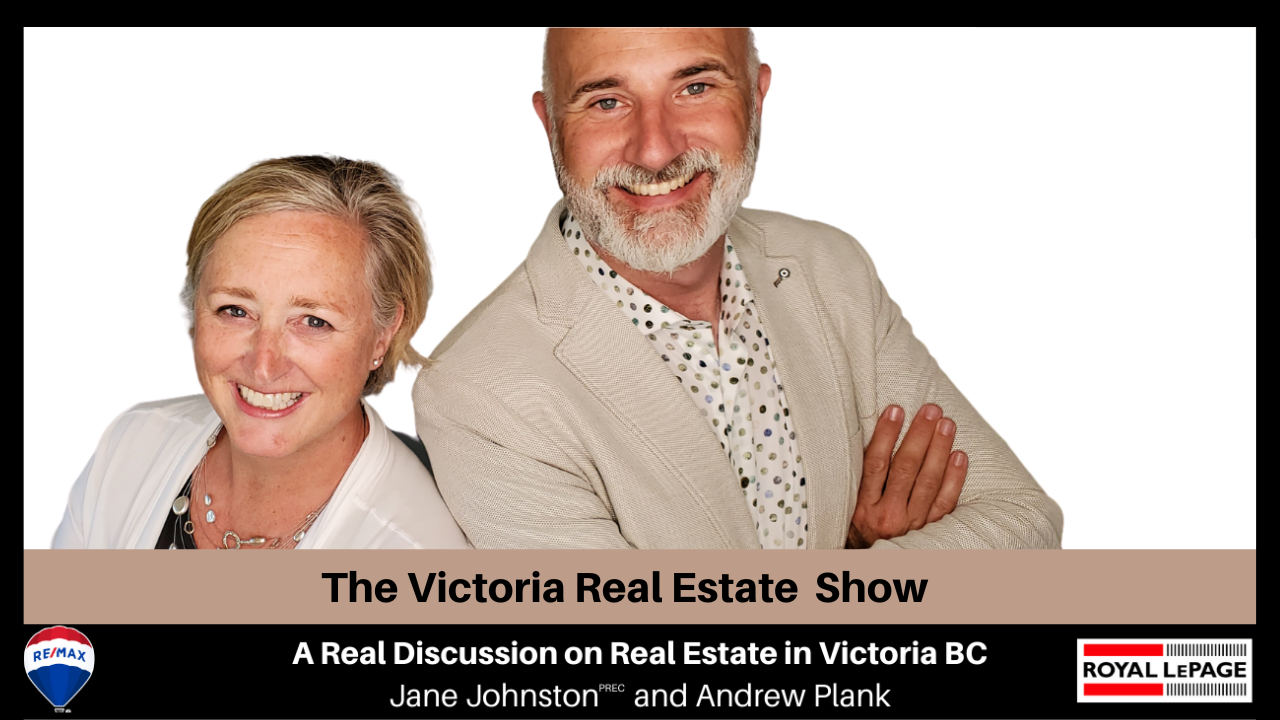 Victoria Real Estate Update
July 18, 2022
Talking Interest Rates with Mortgage Broker
Jen Lowe
Week to Week Comparison
June 11, 2022
July 18, 2022
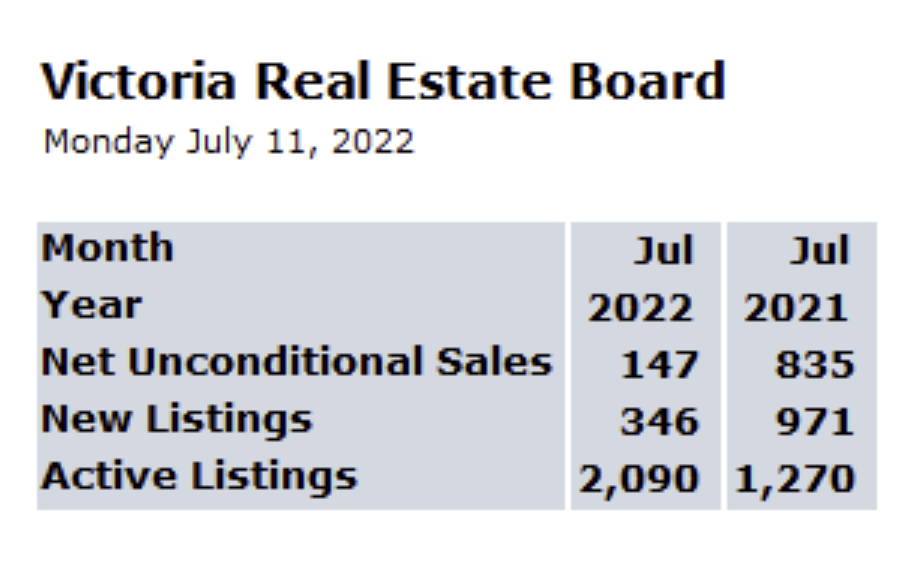 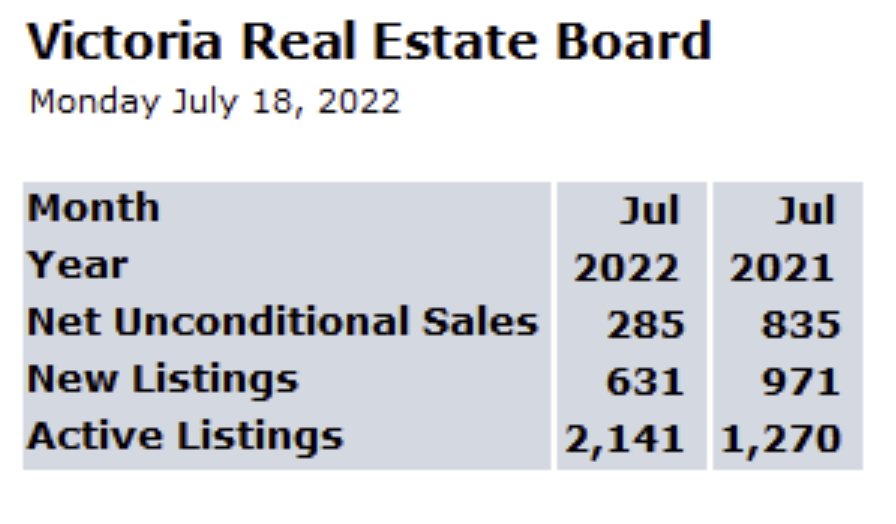 Week to Week Comparison
July 11 2022
July 18, 2022
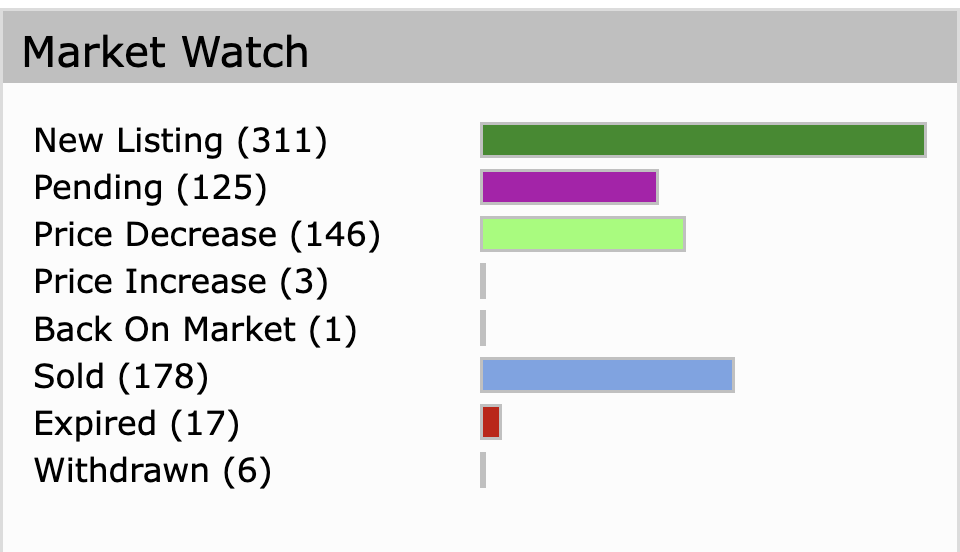 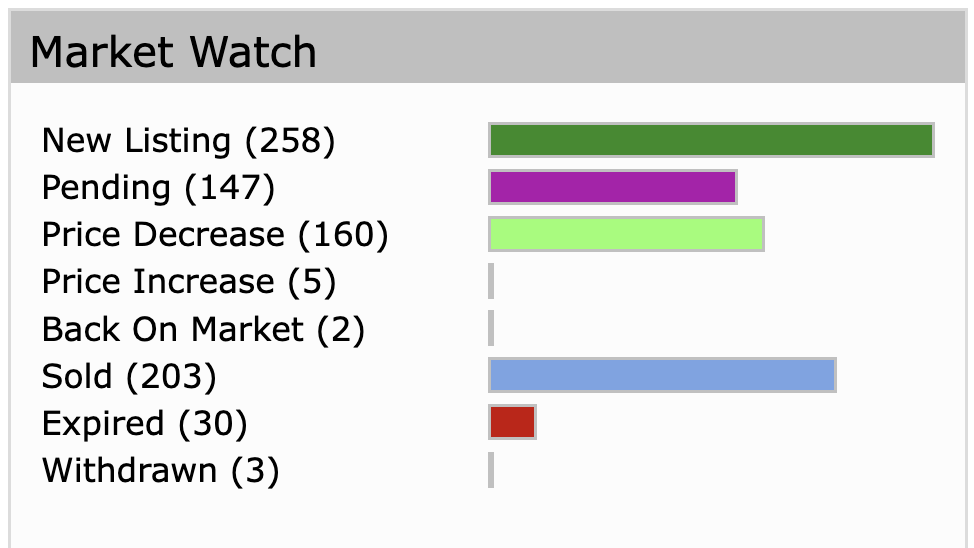 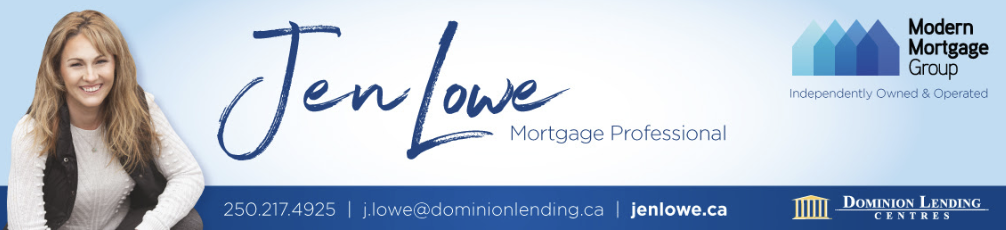 Bank of Canada raised its overnight /prime lending rate from 1.5% to 2.5%

Domestic cost of living up to do…
Supply Chain, War in Ukraine, 
More than half the components that make up the CPI are now rising by more than 5%
Wage inflation accelerated to 5.2%
Unemployment is  down to 4.9%
Job Vacancy Rates are high
Canadian businesses are raising prices
The bank expects global economic growth to slow to 3.5% and 2% in 2023 before strengthening in 2024 to 3%
Economic Growth is expected to weaken next year.
So, expect year end rate to grow to 3.5%
Victoria Real Estate Show – Mondays 10 AM
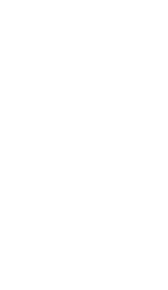 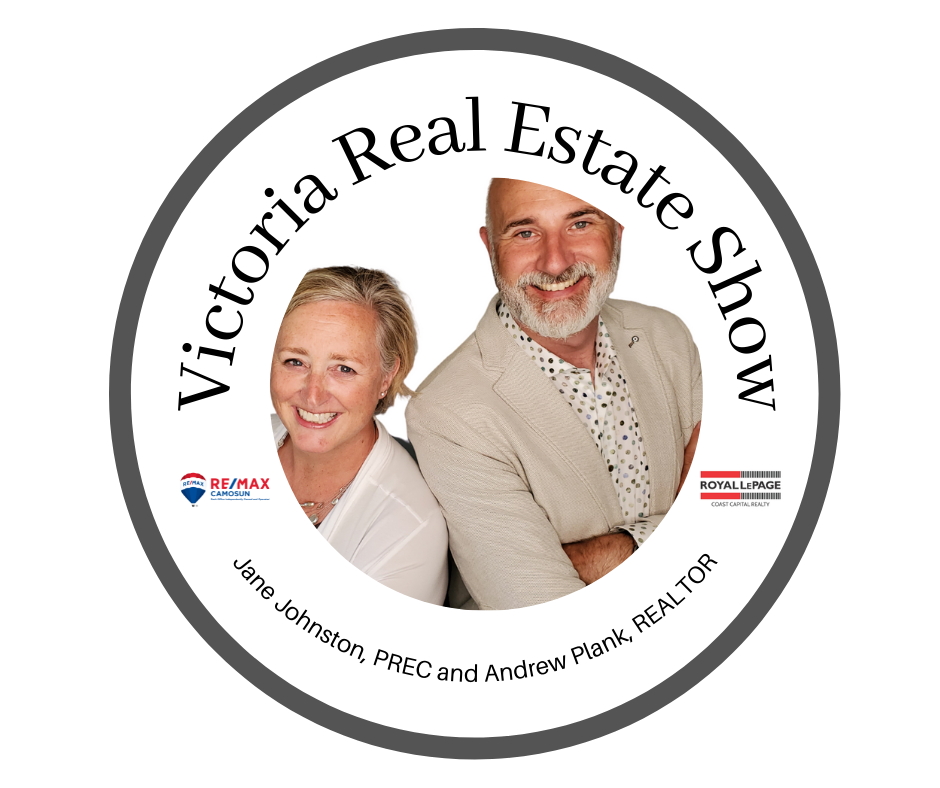 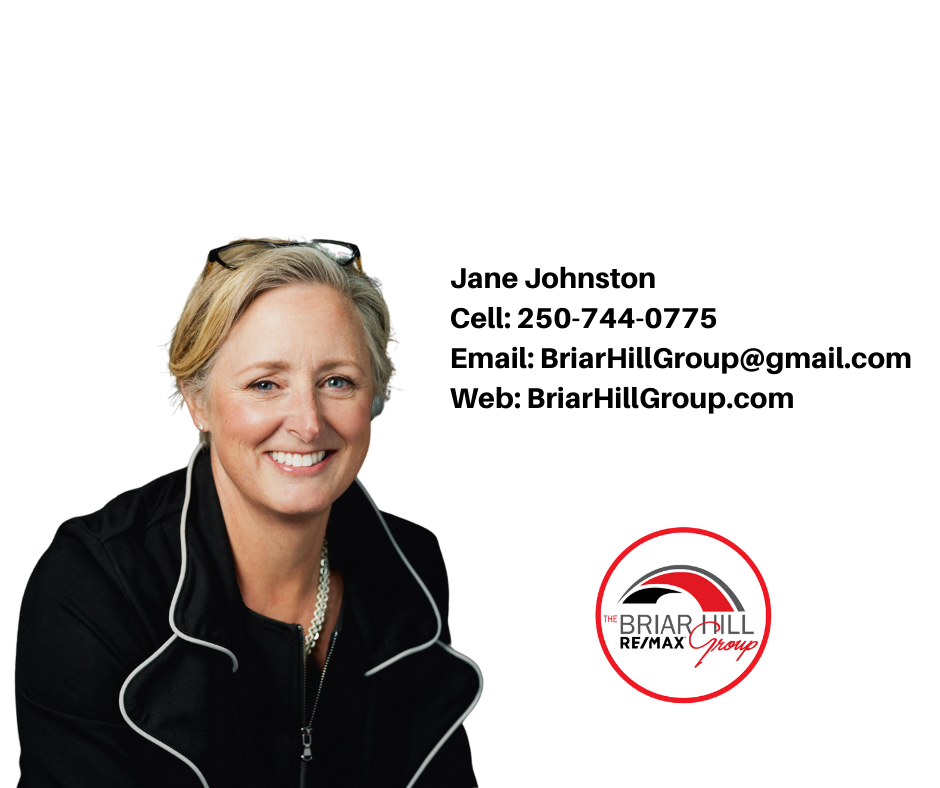